Unit 2 Week 5Wonders- High Frequency Words
How can you find your way around?
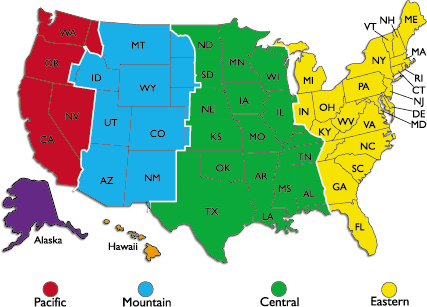 Chant the word as it appears
around
by
many
place
walk
around      by   many	place	walk
Seth wants to ____ with you!
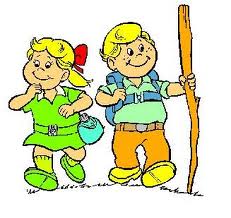 walk
around      by   many	place	walk
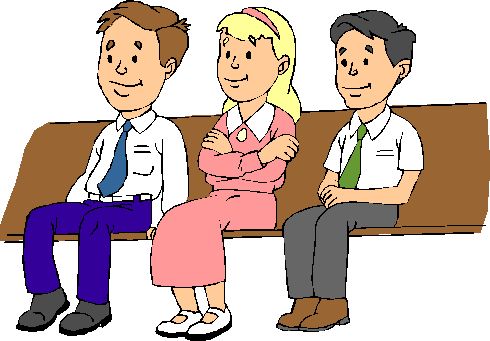 Pam sat ___ Chad at lunch.
by
around      by   many	place	walk
The top spins _________.
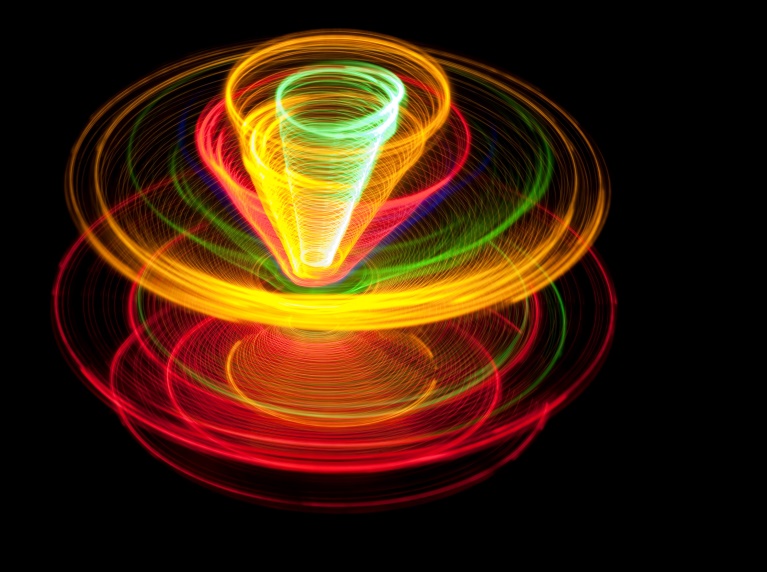 around
around      by   many	place	walk
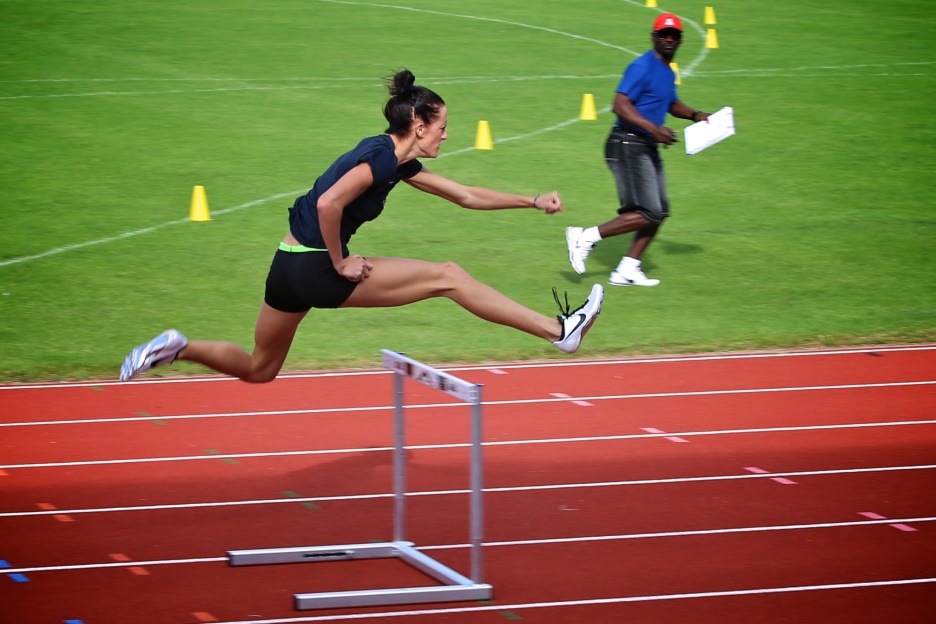 ____ girls like to run track.
Many
around      by   many	place	walk
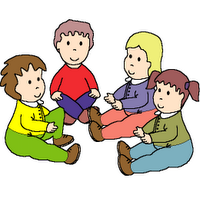 place
This is a good _______ to sit.